Seminario Nº 2: Desarrollo de la JuventudEntendiendo a los jóvenes
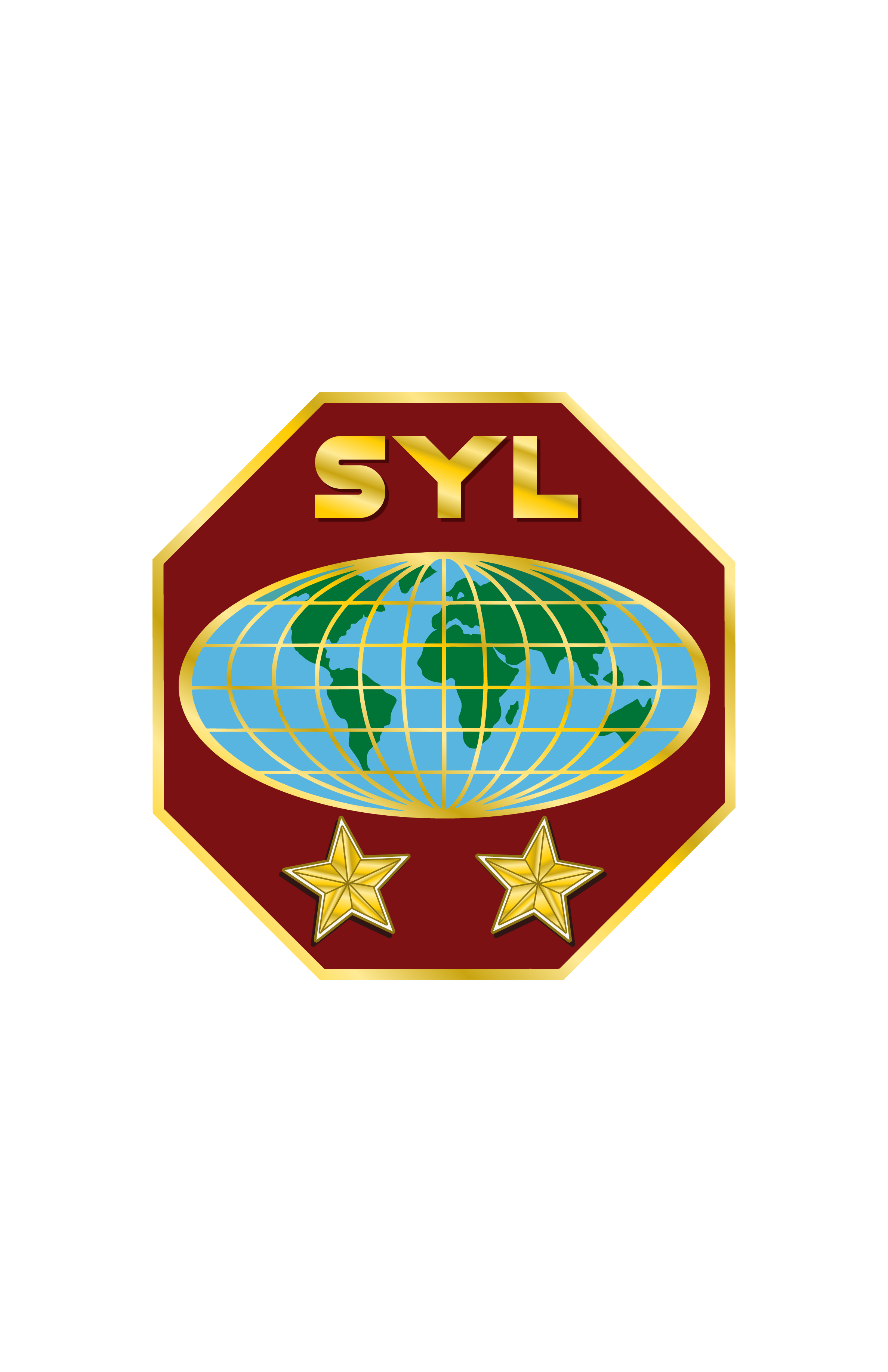 INTRODUCCIÓN
El mundo de la juventud
Tecnología digital
Mundo virtual
Estilo de vida
Vida en un mundo diferente

Necesitamos adentrarnos en su mundo
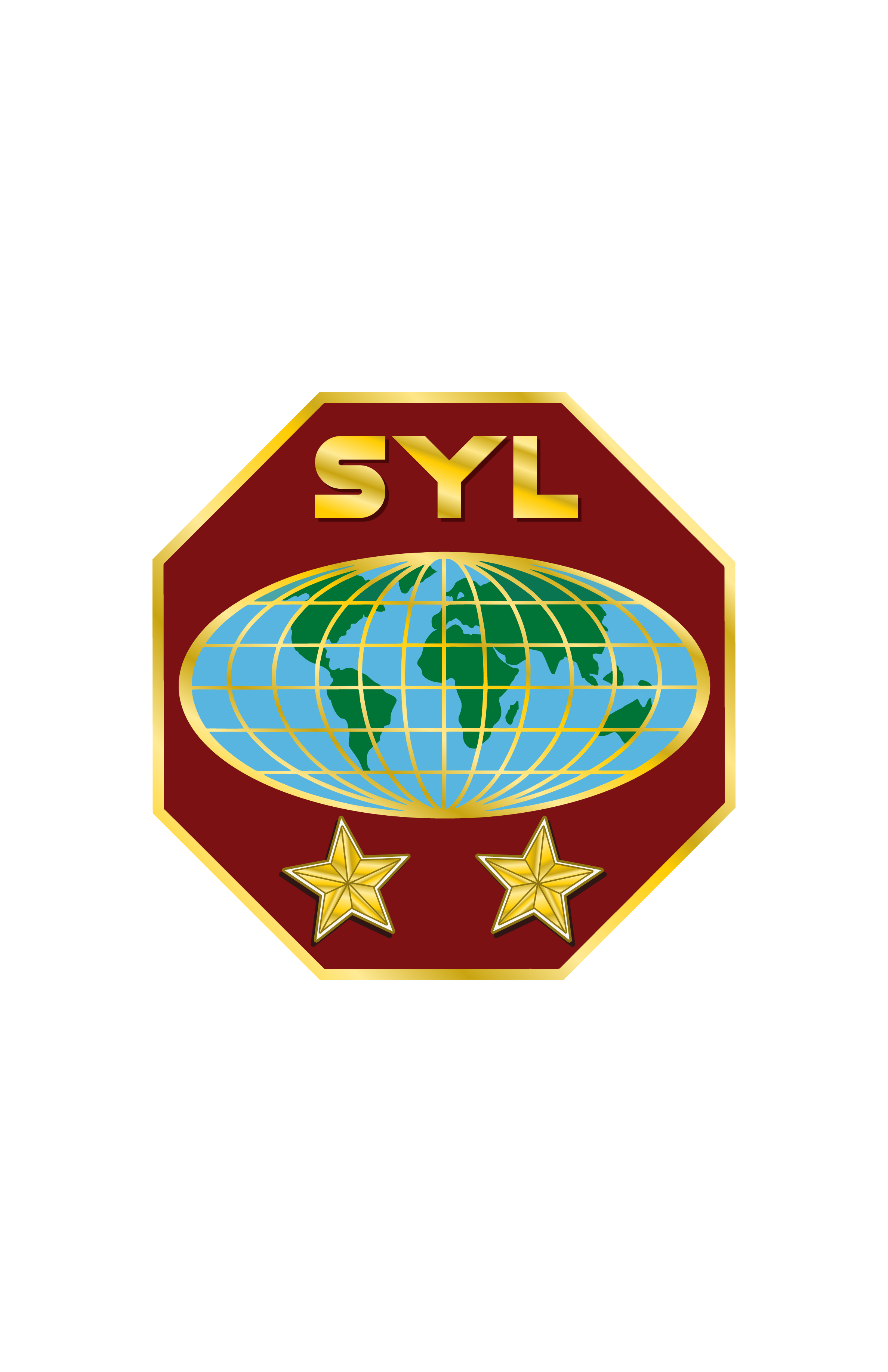 OBJETIVOS DEL SEMINARIO
Entender el ejemplo de Jesús con respecto a la adaptación cultural.
Descubrir los retos que enfrenta la juventud.
Entender el mundo en el que viven.
Saber los pasos en el proceso de adaptarse al ambiente juvenil para ser aceptado dentro de él.
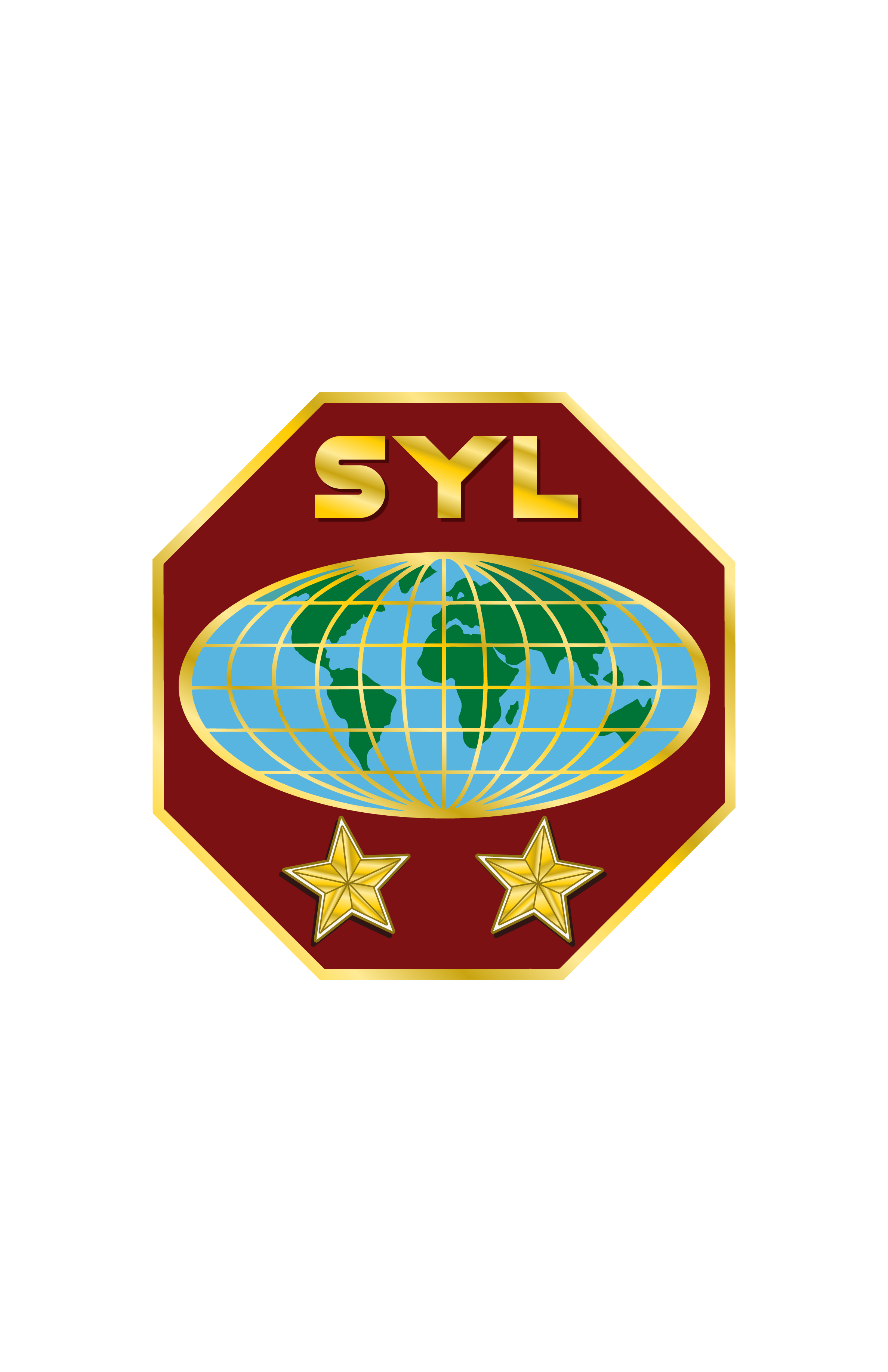 CEREBROS DIFERENTES
« Los cerebros adolescentes no están completos. » 
 Abigail Baird
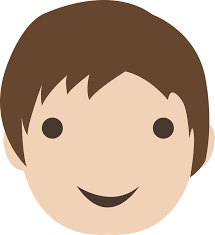 Ser un adulto
Ser un niño
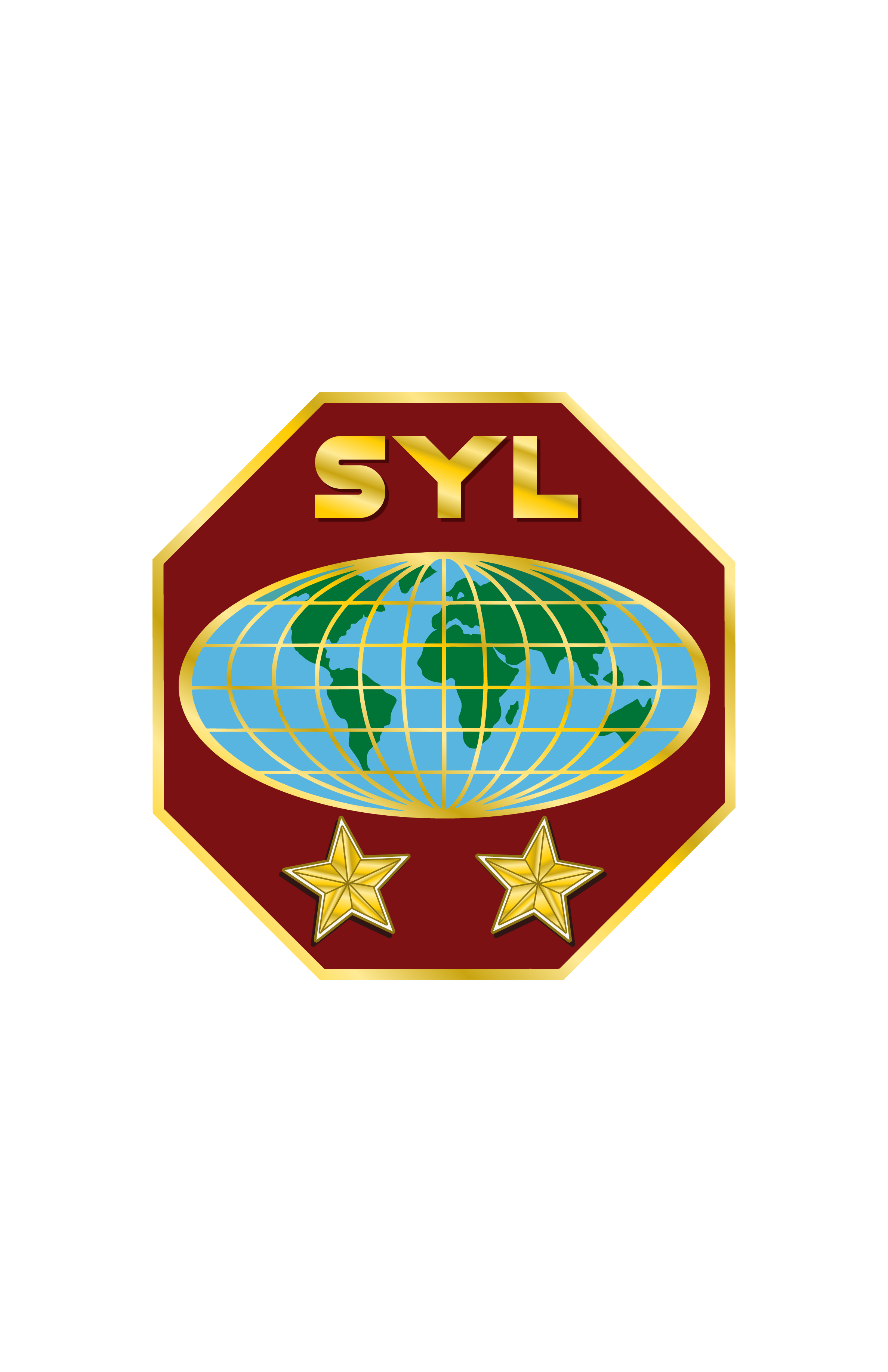 Dos mundos
JESÚS MOSTRÓ EL CAMINO
“Haya en vosotros el mismo sentir que hubo en Cristo Jesús. Quien, aunque era de condición divina, no quiso aferrarse a su igualdad con Dios, sino que se despojó de sí mismo, tomó la condición de siervo, y se hizo semejante a los hombres. Yal tomar la condición de hombre, se humilló a sí mismo, y se hizo obediente hasta la muerte, y muerte de cruz”.

Filipenses 2: 5-7
Jesús descendió
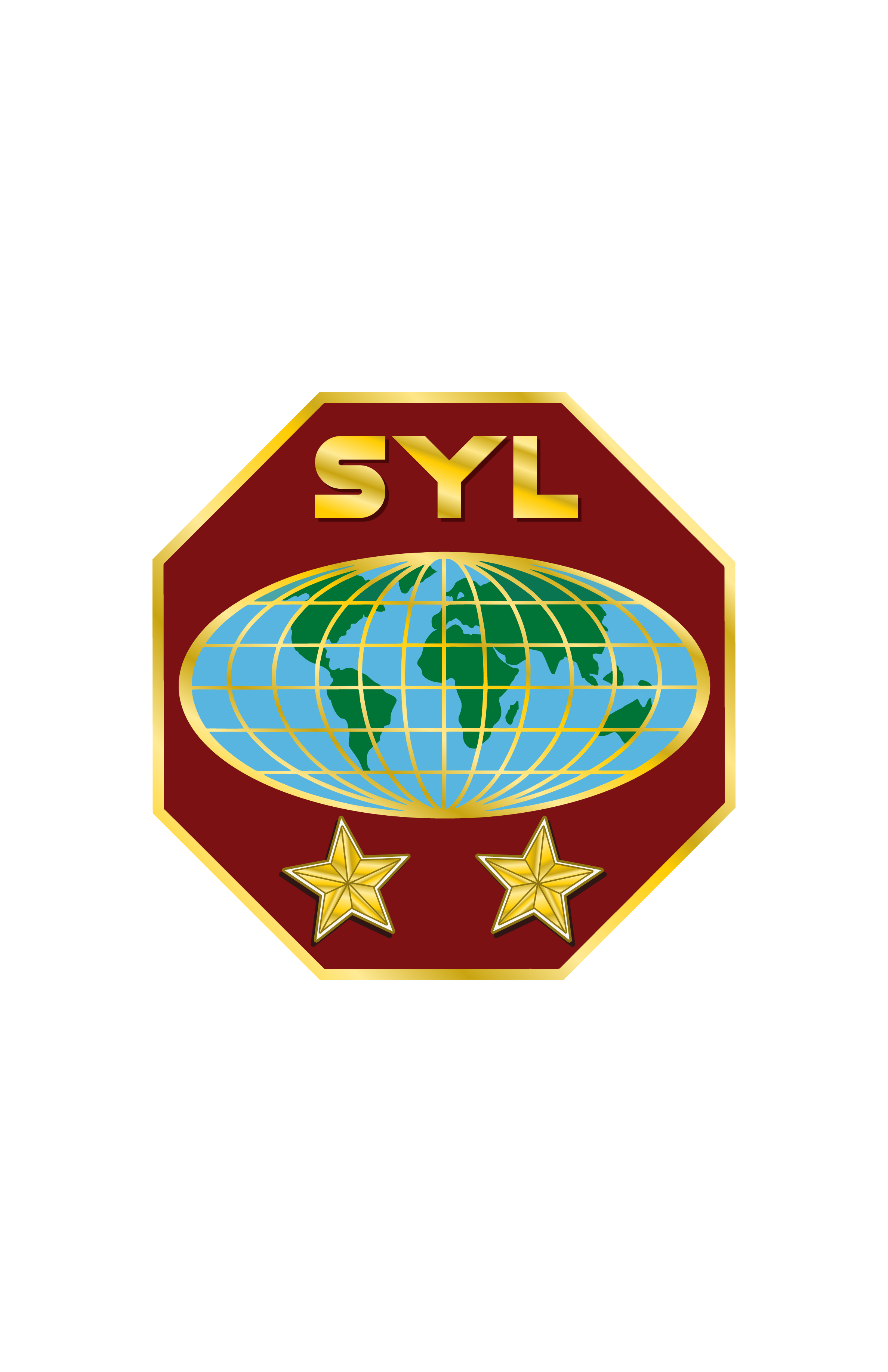 JESÚS MOSTRÓ EL CAMINO (cont)
“Y cuando Jesús estaba sentado a la mesa en casa de Mateo, vinieron muchos publicanos y pecadores, y se sentaron junto con Jesús y sus discípulos.” 

Mateo 9:10-13
Jesús estuvo con las personas
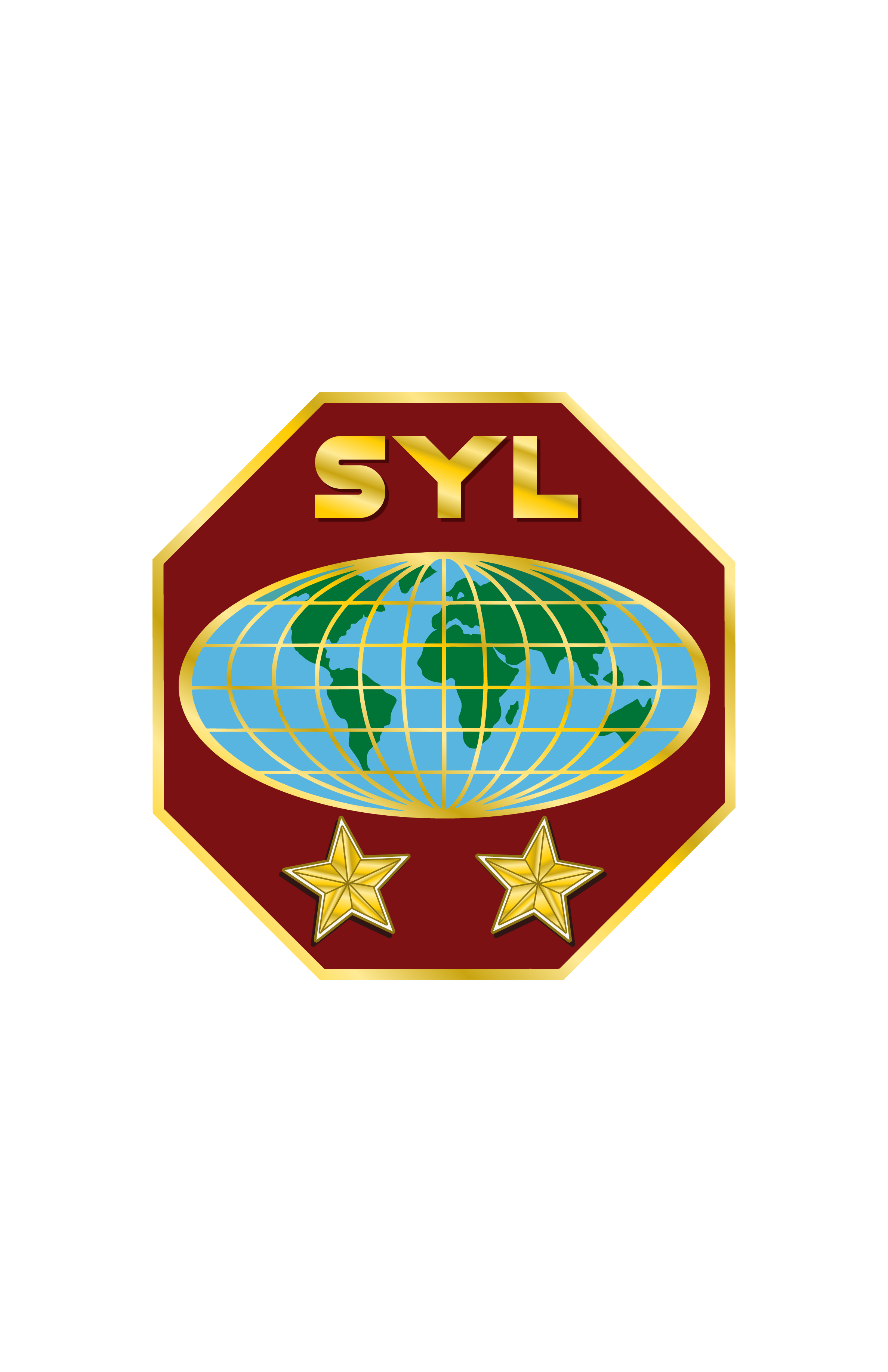 JESÚS MOSTRÓ EL CAMINO(cont)
“Y se llegaban a él todos los publicanos y pecadores a oírle. Y murmuraban los fariseos y los escribas, diciendo: Este a los pecadores recibe, y con ellos
come”.
Lucas 15:2
Ganó su confianza
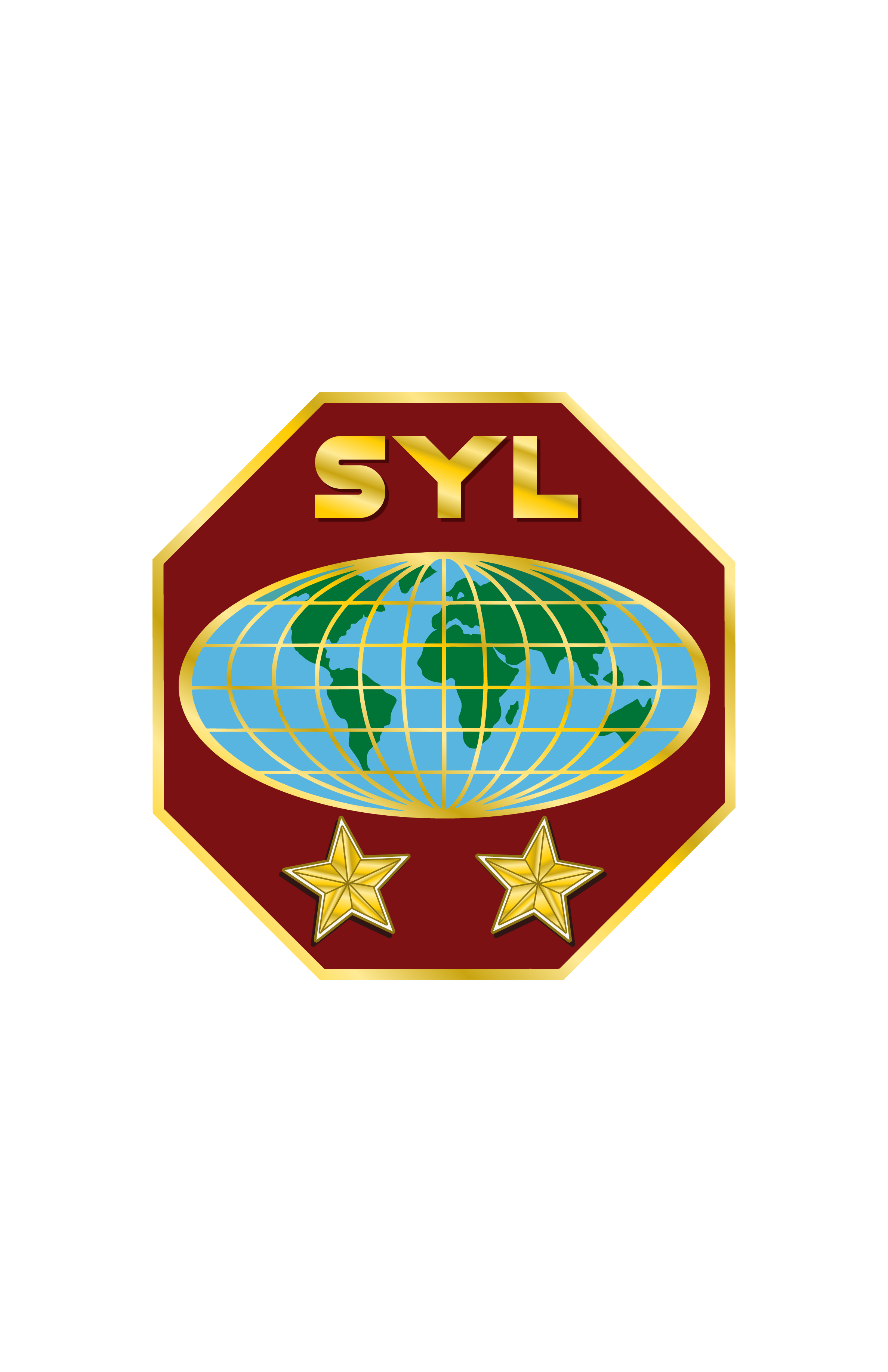 EL EJEMPLO DE PABLO
“Y soy hecho a los judíos como judío, por ganar a los judíos; a los que están
sujetos a la ley, como sujeto a la ley, por ganar a los que están sujetos a la ley; a los que son sin ley, como si yo fuera sin ley, (no estando yo sin ley de Dios, sino en la ley de Cristo,) por ganar a los que estaban sin ley. Soy hecho a los débiles como débil, por ganar a los débiles; a todos soy hecho todo, por hacer salvos a todos. Y esto hago por causa del Evangelio, por hacerme juntamente participante de él”. 
(1 Corintios 9:20-23).
Para ganar a las personas para Cristo
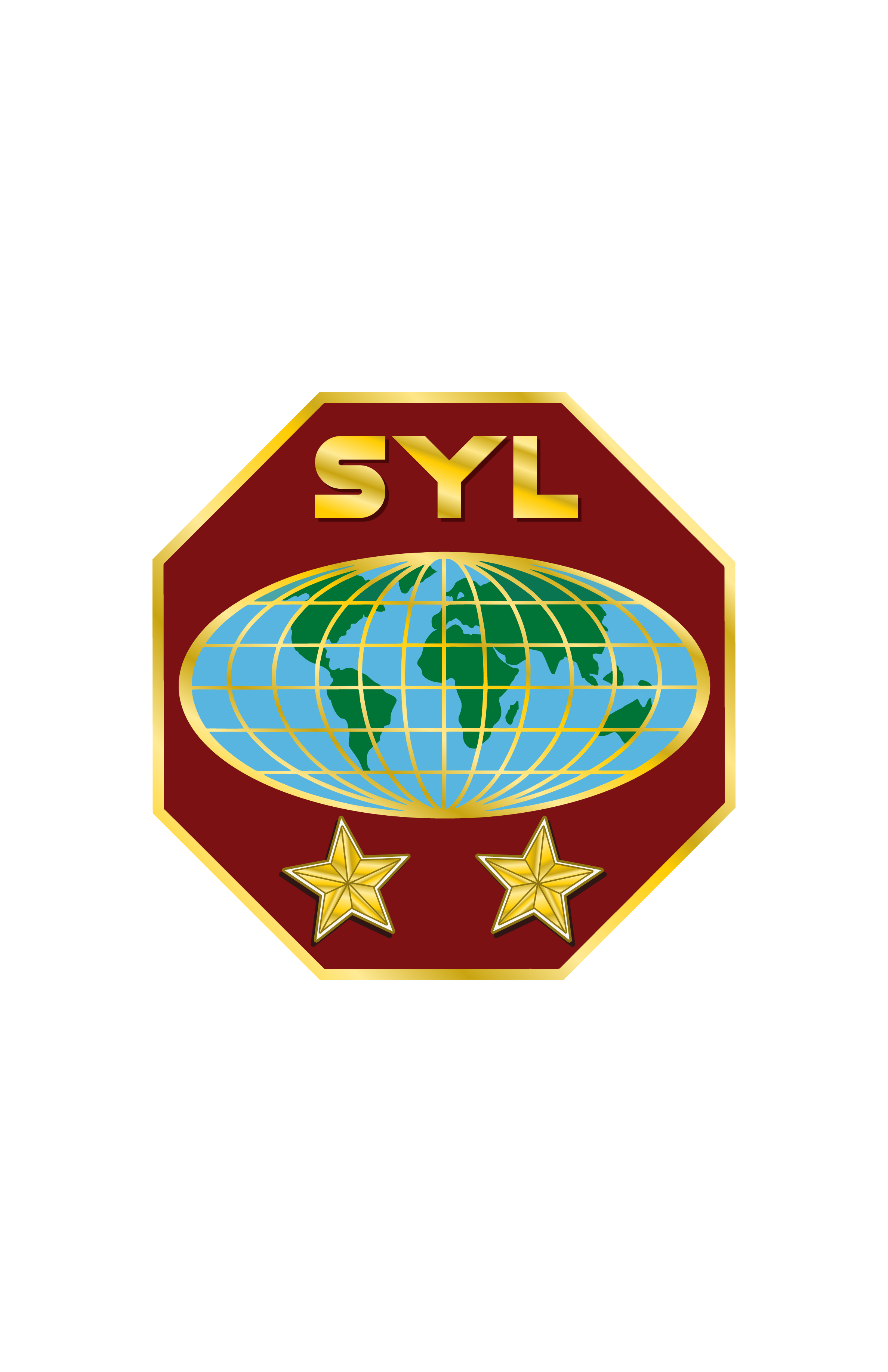 DEL ESPÍRITU DE PROFECÍA
Sólo el método de Cristo permitirá éxito en alcanzar al pueblo. El Salvador se trataba con los hombres como alguien que deseaba su bien. Les mostraba simpatía, atendía sus necesidades, y se ganaba su confianza. Entonces les decía: “Seguidme”.
(Servicio Cristiano, p. 149).
Uso del método de Cristo
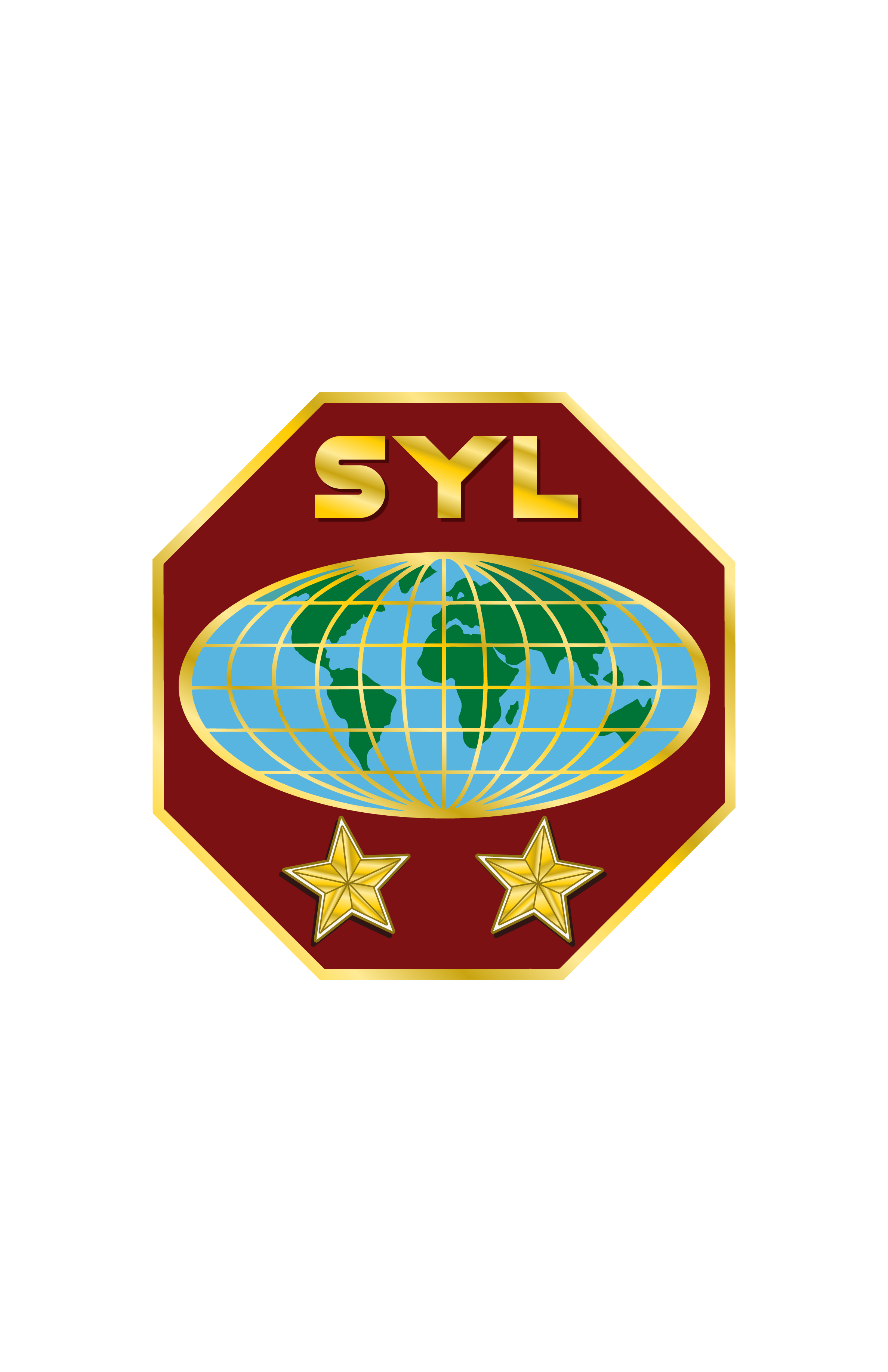 DEL ESPÍRITU DE PROFECÍA (CONT)
“Los jóvenes son el blanco de los ataques especiales de Satanás; pero la manifestación de bondad, cortesía, tierna simpatía y amor, a menudo
trabajarán por la salvación de quienes están bajo las tentaciones del maligno”.
(Ministerio Pastoral, p. 275).
Necesitamos salvar a la juventud
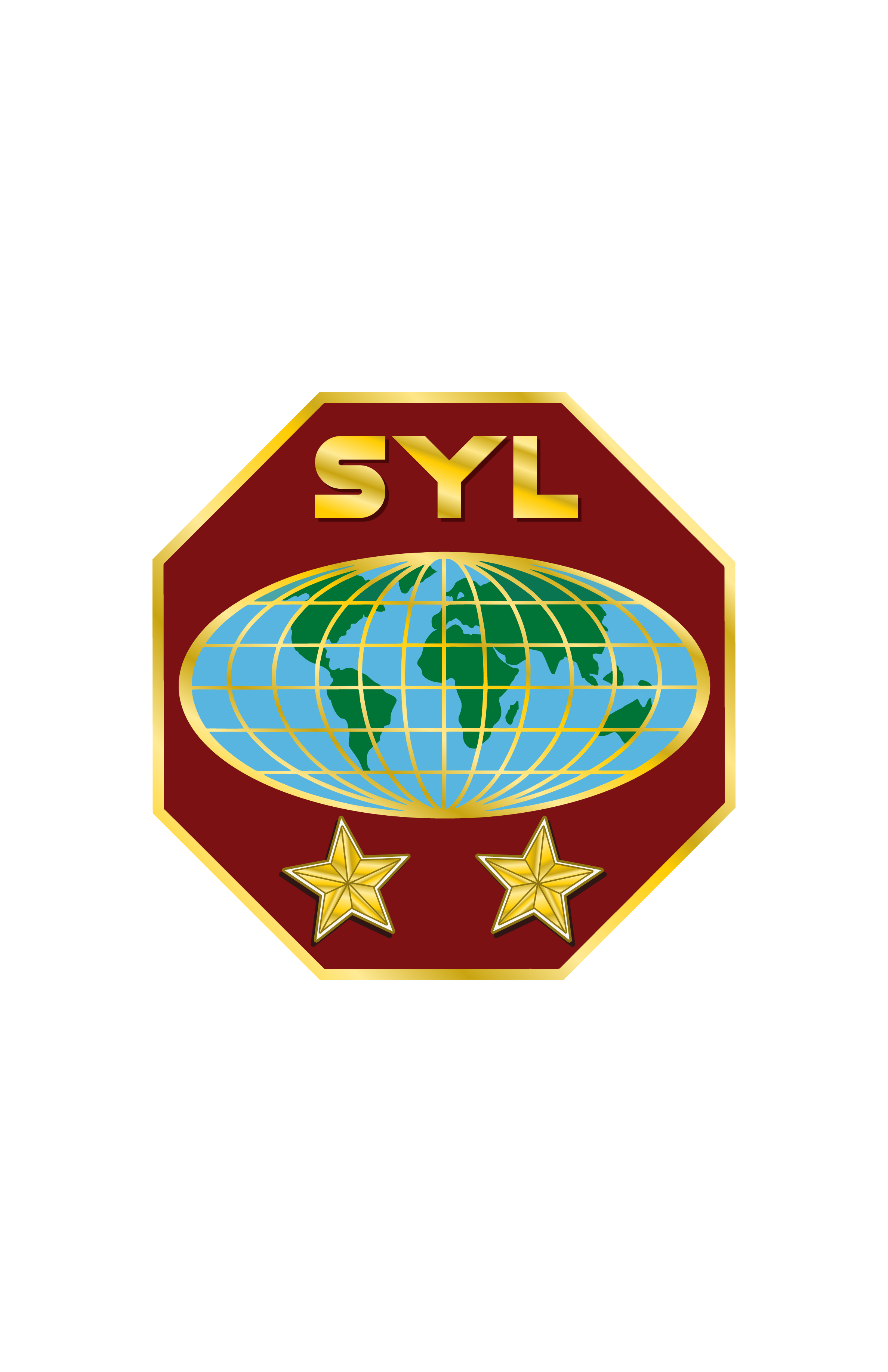 EL AMBIENTE JUVENIL
El clima social en el que están inmersos afecta:
Sus deseos,
Sus necesidades, 
Sus sensibilidades, modo de vestir, apariencia, comprensión de la vida espiritual.
Su identidad en conformidad con el mundo que los rodea.
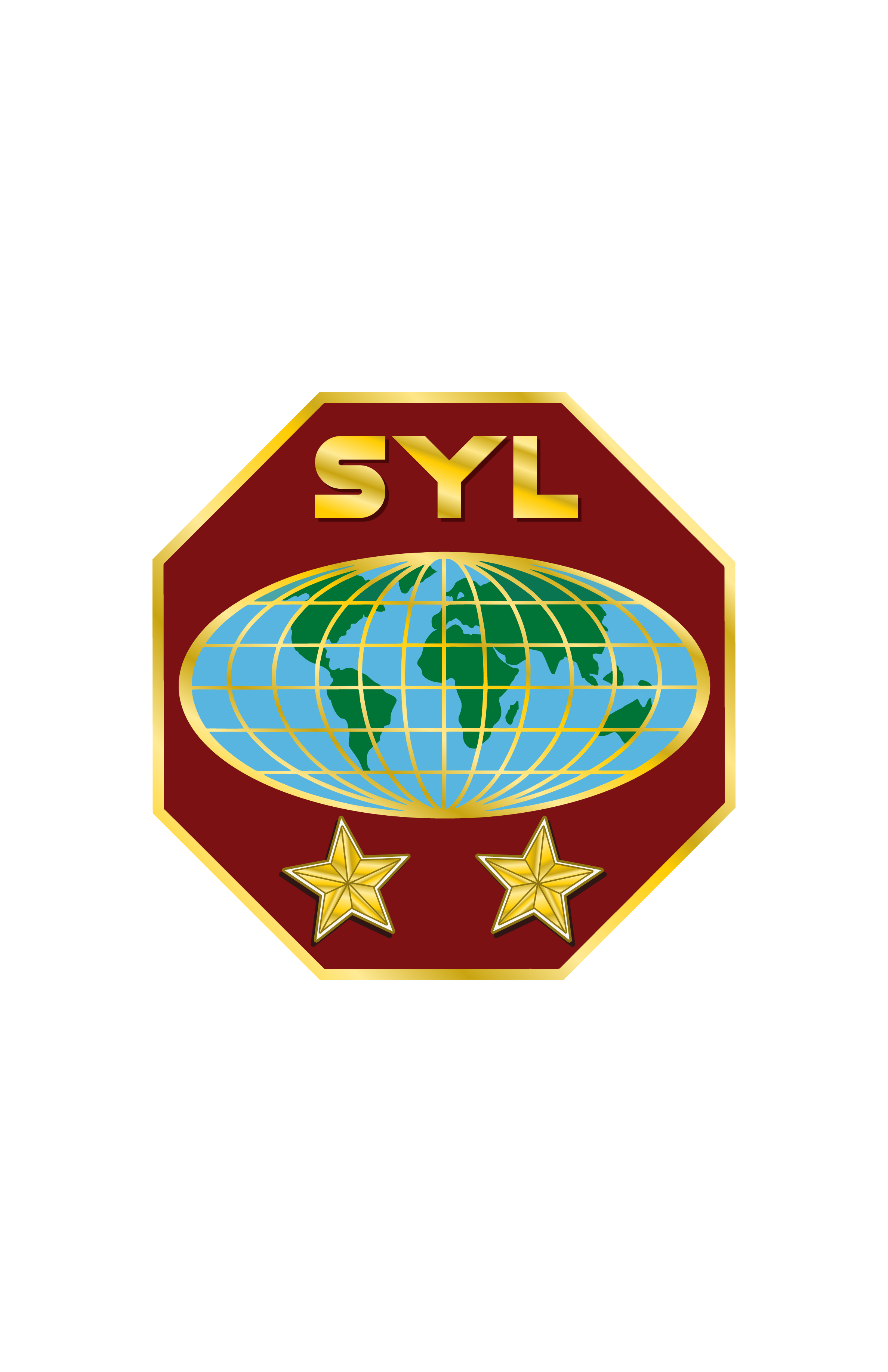 EL AMBIENTE JUVENIL (cont)
Impacto del ambiente sobre los jóvenes:
Viven en un mundo diferente al de los adultos.
Sienten que no se les toma en cuenta dentro de la iglesia.
Se aislan
Critican los programas, la música, etc.
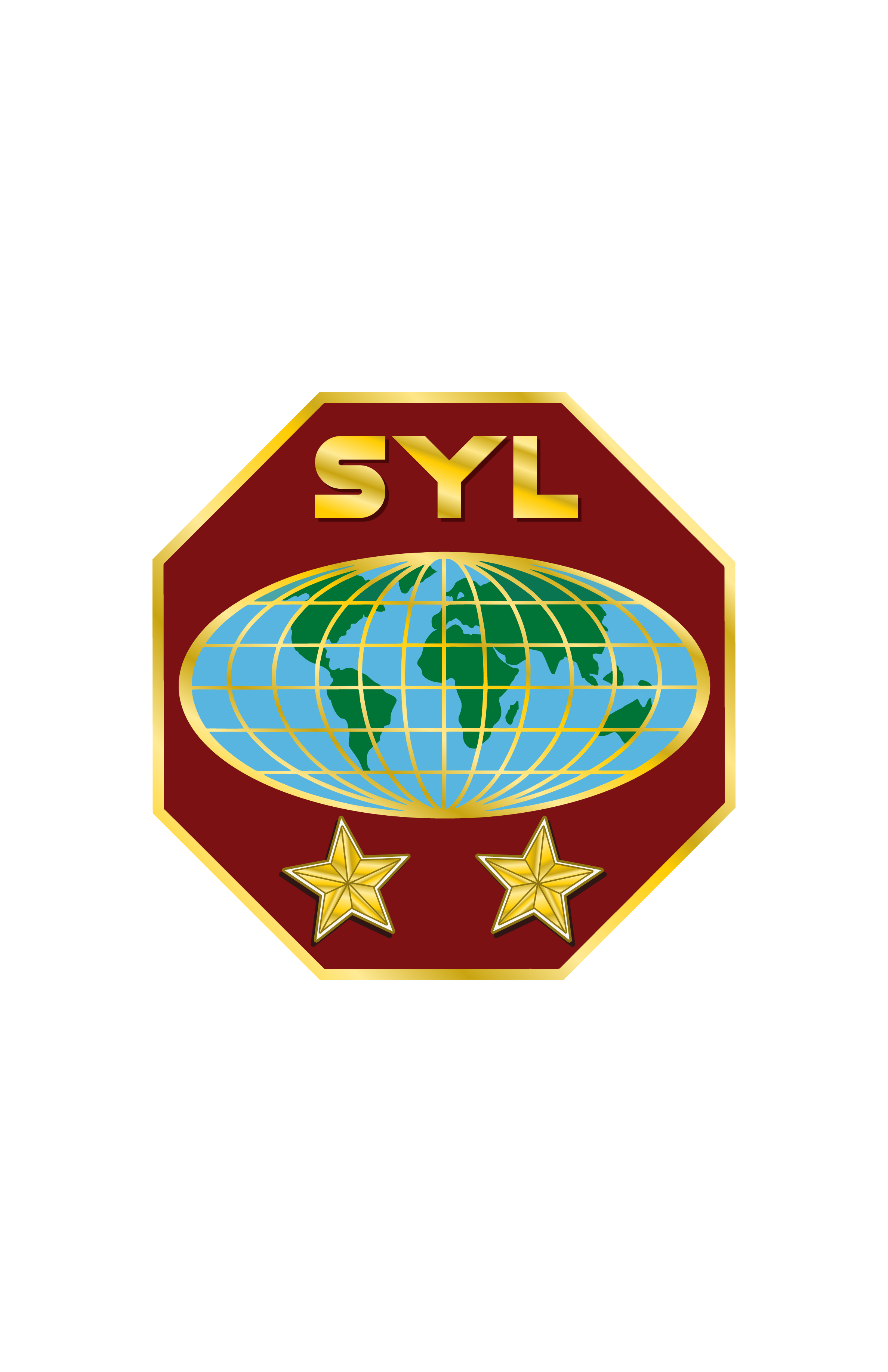 Fuentes de Influencia de la Juventud
Capacitación recibida
Vida en el hogar
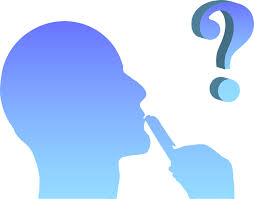 Familia
Medios Masivos
Comunidad
Vecindario
Amigos
Maestros
Compañeros de clase
Programas del colegio
Escuela
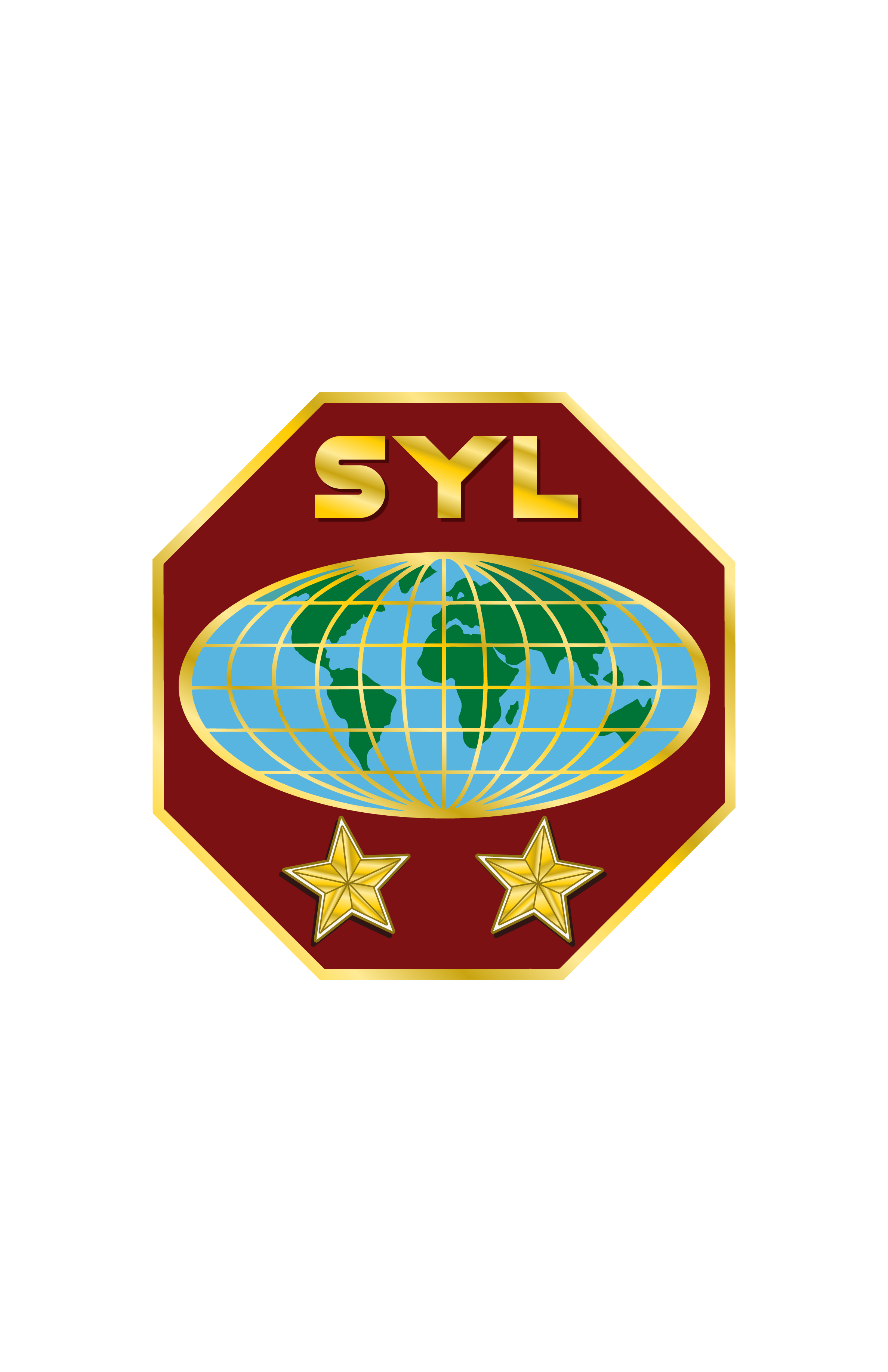 TV
Internet
Redes Sociales
Videojuegos, etc
EL DESEO DE LA JUVENTUD
Nuestros jóvenes están : 
Buscando reconocimiento
Buscando adultos a quienes puedan comunicarles con confianza las realidades de sus vidas.
Buscando contexto y oportunidades para decir lo que piensan sin ser castigados.
UNA RESPUESTA A sus necesidades morales, sociales y espirituales.
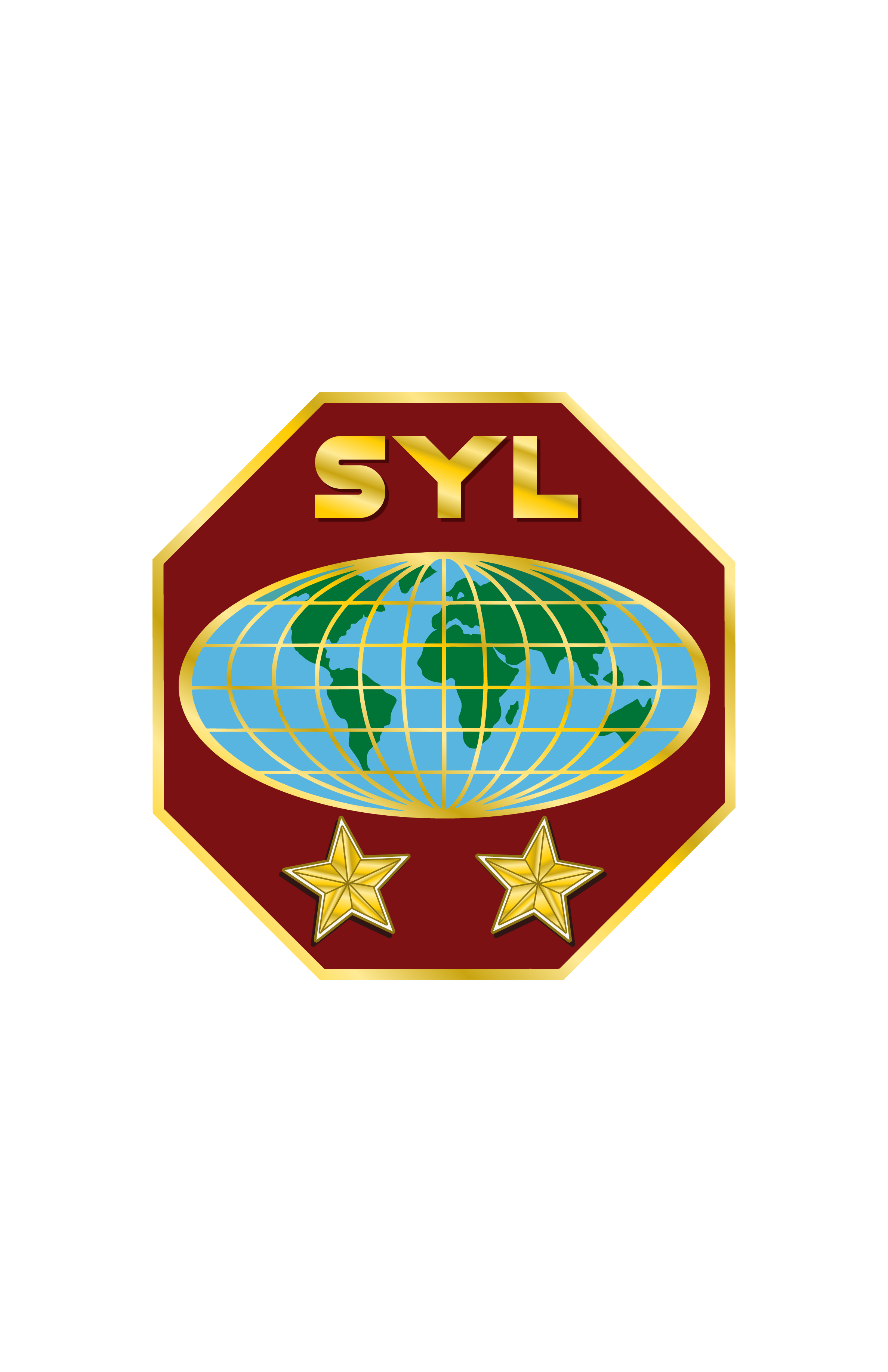 EL DESEO DE LA JUVENTUD (cont)
Buscando nuevos métodos e innovaciones y líderes capaces de brindarles cambios que tomen en cuenta sus opiniones.
Listos para defender a su amada iglesia en su ambiente mientras que las acciones de la iglesia sean dignas de sentirse orgullosos de ella.
UNA RESPUESTA A  sus necesidades morales, sociales y espirituales.
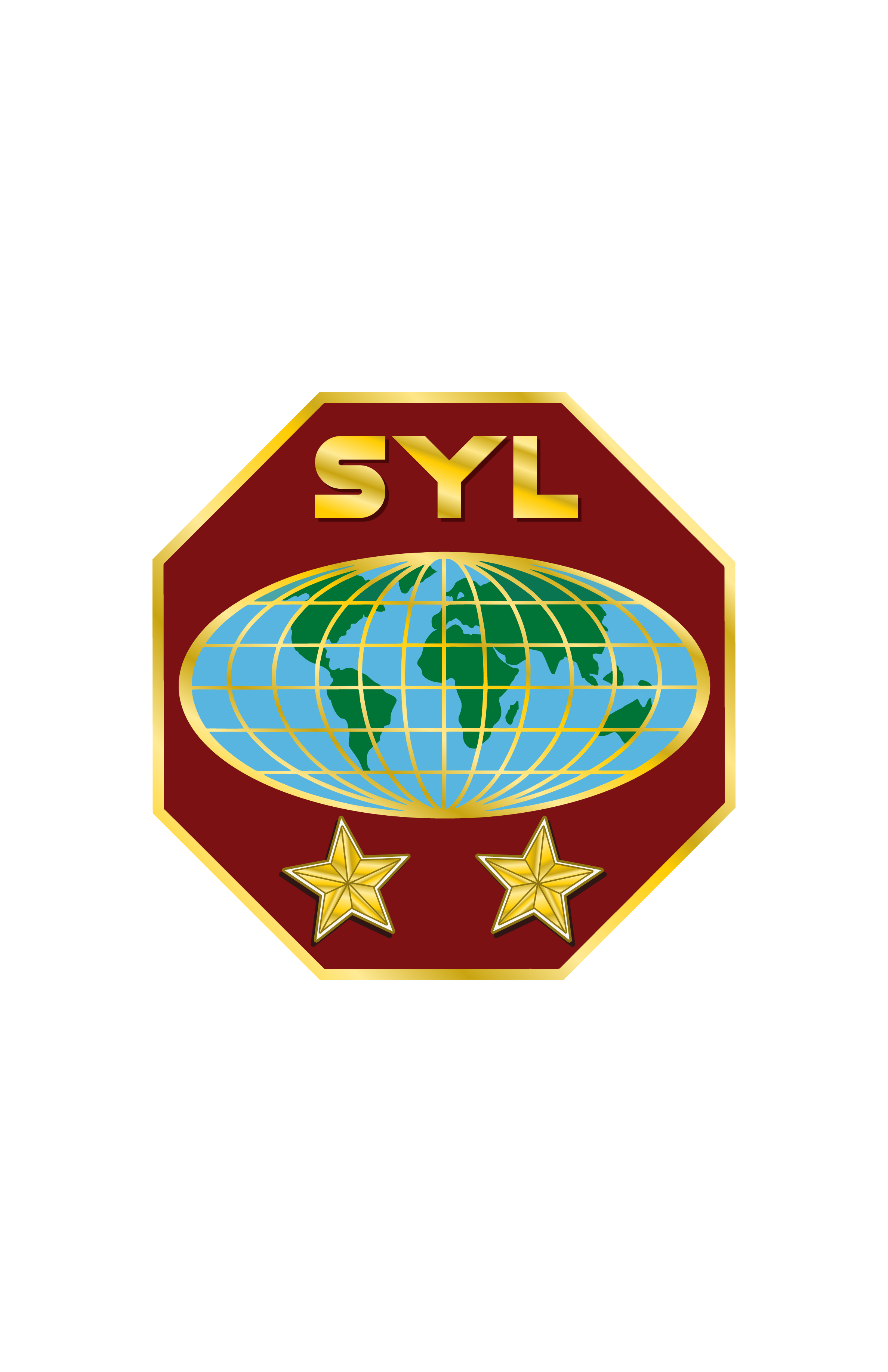 DOS PASOS A SEGUIR
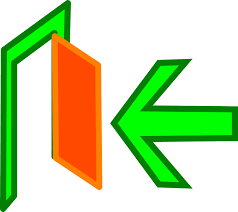 Entrar en la cultura juvenil
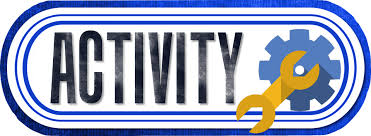 Crear un contexto para la participación juvenil
Organice reuniones para discutir con ellos los problemas que están afrontando
Organice programas informales y actividades para la juventud.
1
Tolere su lenguaje y su comportamiento
5
2
ENTRANDO EN EL UNIVERSO DE LA JUVENTUD
3
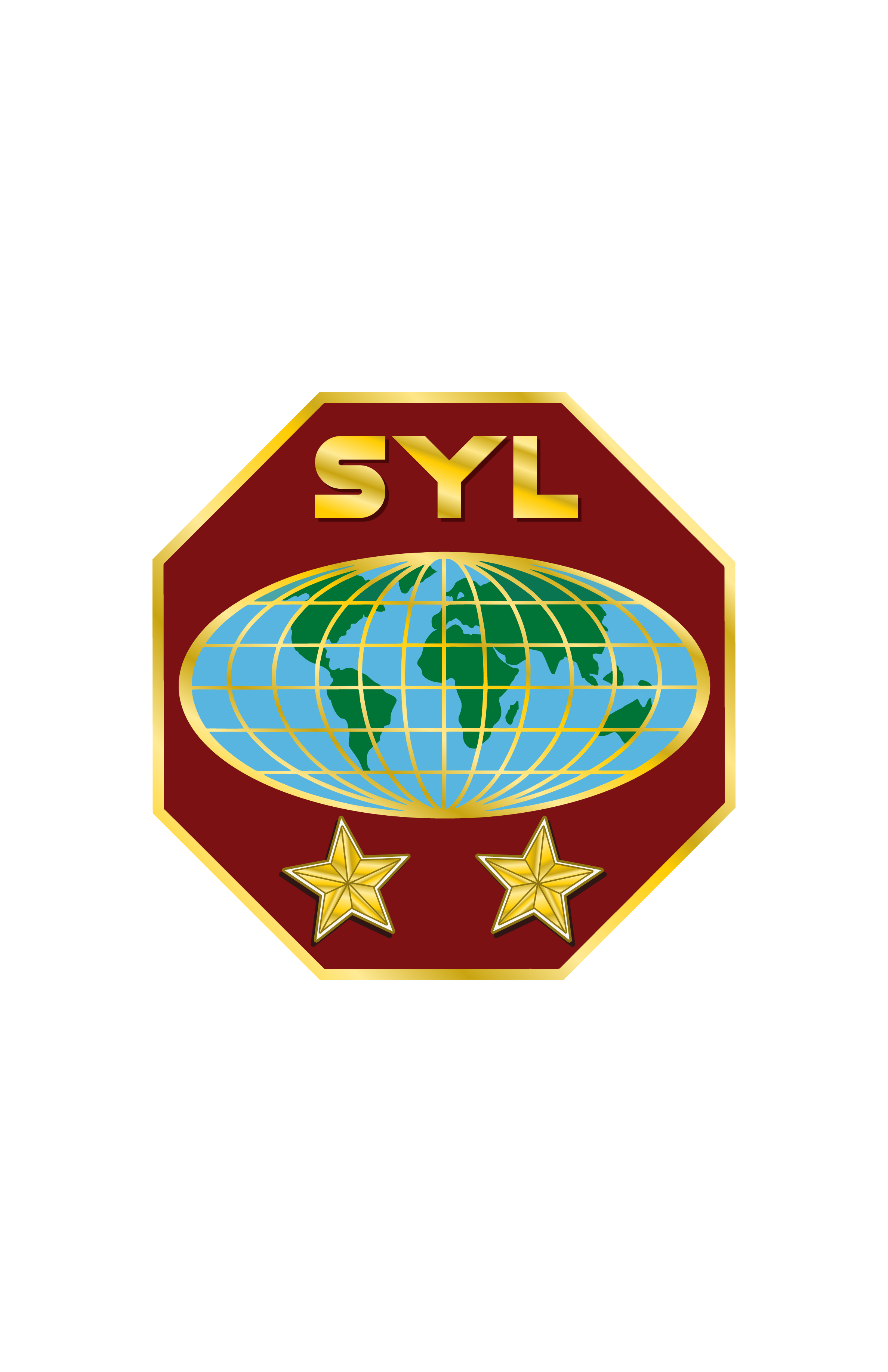 4
Permita la expresión se sentimientos y emociones
Haga espacio para diálogos que se basen en escuchar
ENTRANDO EN EL UNIVERSO DE LA JUVENTUD (Cont)
Los jóvenes en general no están interesados en escuchar las experiencias de antaño de los adultos. 
Ellos buscan ver adultos condescendientes y líderes listos para entender y aceptar el contexto de su mundo. 
Se trata de ver líderes que se identifiquen con los conflictos y las esperanzas de los jóvenes. 
Si escuchas sus historias, ellos podrían escuchar las suyas. Aprenda a encontrar las historias más relevantes y a contarlas “en su idioma.”
Recuerde esto…
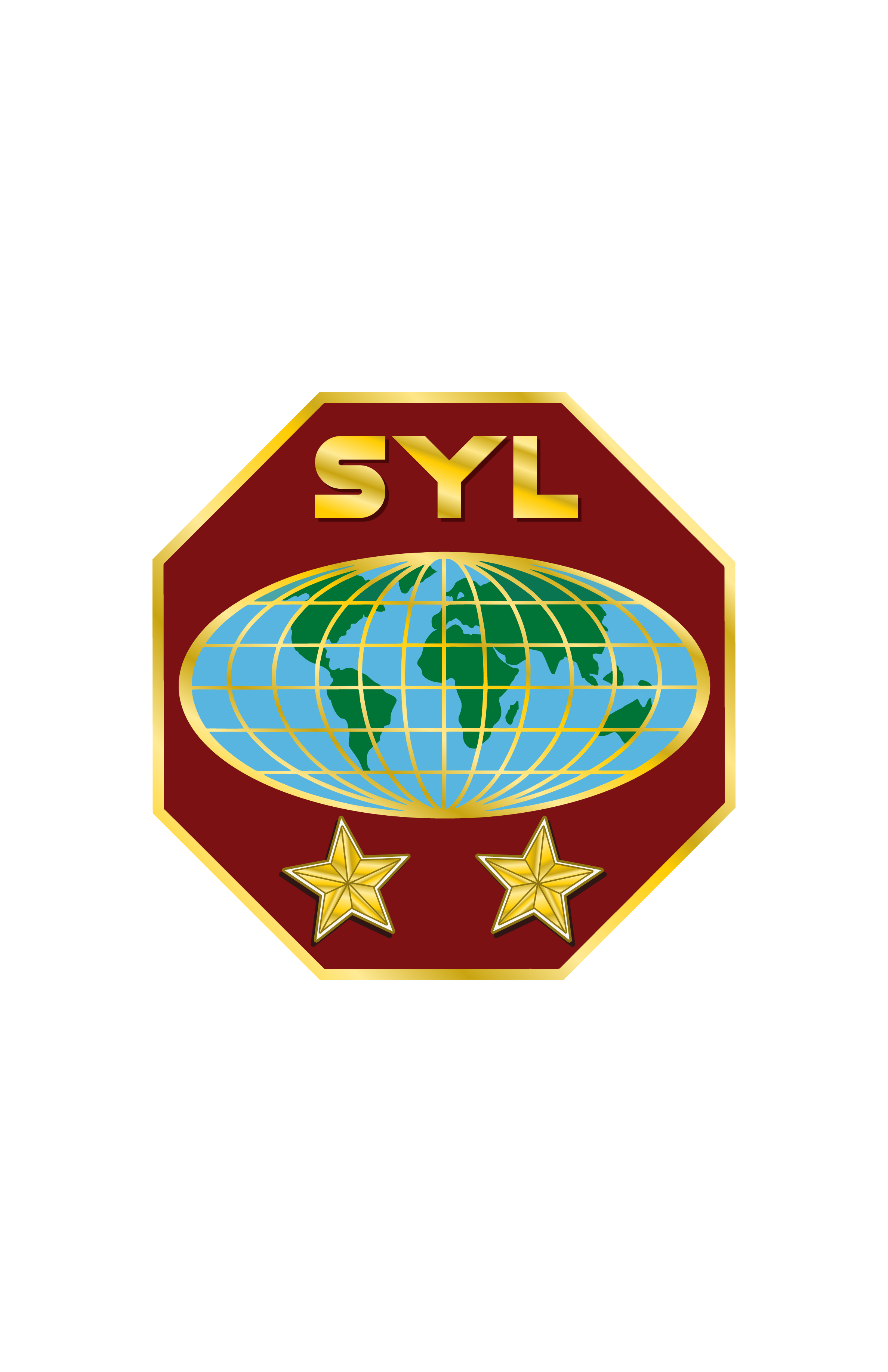 Cree un ambiente libre para los jóvenes
Aliente las reuniones juveniles informales
Cree experiencias en las que las ideas de juventud sean aceptadas
1
6
2
CREANDO UN CONTEXTO PARA LA PARTICIPACIÓN JUVENIL
Organice foros para el intercambio y la toma de decisiones por la juventud
Permita que la juventud lidere los programas de la iglesia
5
3
4
Cree actividades intergeneracionales
Sea como Jesús…
Si Jesús fue capaz de acercarse a nosotros para entendernos en el contexto de nuestro mundo, podemos hacer lo mismo con nuestra juventud. 
Sea compasivo en su trato con la juventudç
Pida al Señor sabiduría y pasión por el trabajo juvenil
Recuerde que el objetivo es ayudarlos a desarrollar una relación cercana con Cristo.
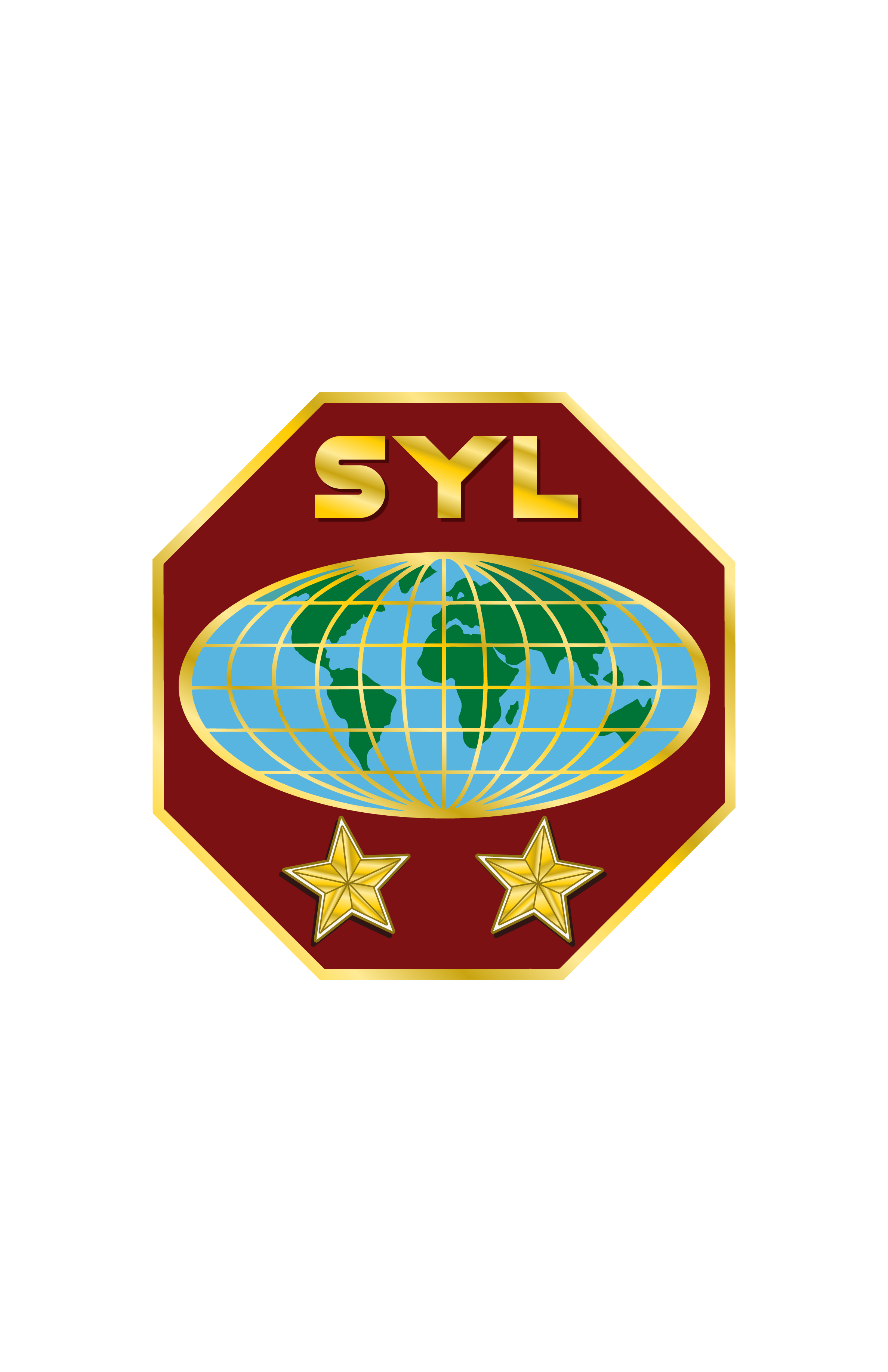 Actividades: Parte 1
Dos factores que más influyen en la juventud de su iglesia
La tendencia musical de la juventud de su iglesia  
El valor que tiene la iglesia según la juventud
Las actividades que realiza la juventus en su tiempo libre
Su medio de comunicación favorito
La influencia que ejercen en ellos los líderes de la iglesia
A quiénes les hablan con confianza de sus problemas
Las principales quejas de la juventud con respecto a la vida en la iglesia
Los héroes a los que les gustaría imitar
 Su comprensión de la vida cristiana
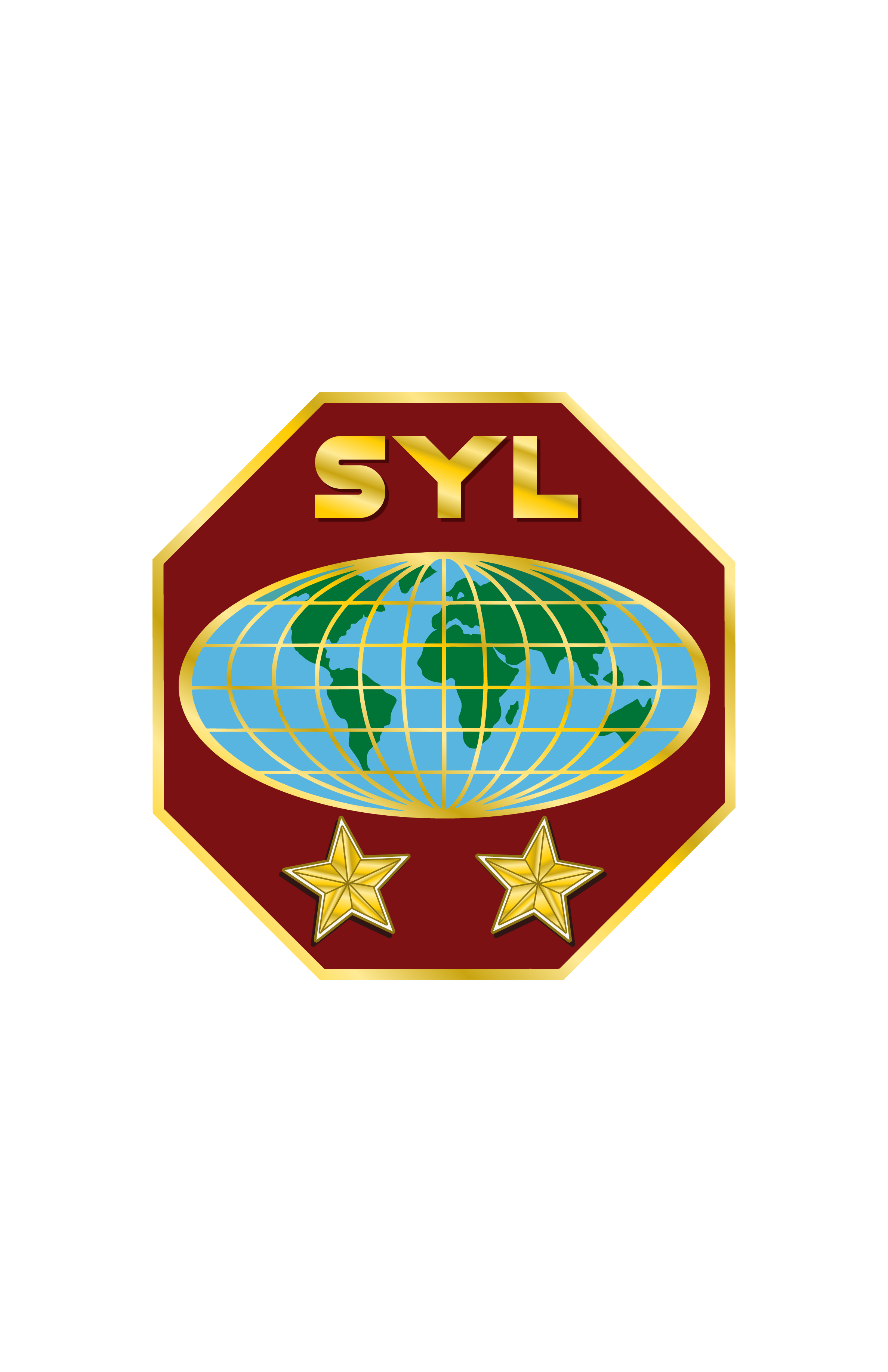 Actividades: Parte 2
Use los métodos explicados previamente para involucrarse con la juventud de su iglesia por un trimestre. Durante este tiempo, note cuán acertadas fueron sus respuestas a las preguntas previas—sin preguntarles a los jóvenes. El objetivo es verificar la profundidad de su conocimiento con respecto a la relación entre jóvenes y adultos. Si sus respuestas en la parte 1fueron mayoritariamente correctas, felicidades. Si no, ya tienes conocimiento de las áreas en las que necesitas trabajar. De hecho ya te has acercado mucho más durante el trimestre, para aprender sobre lo que su juventud realmente piensa y sobre cómo se sienten..
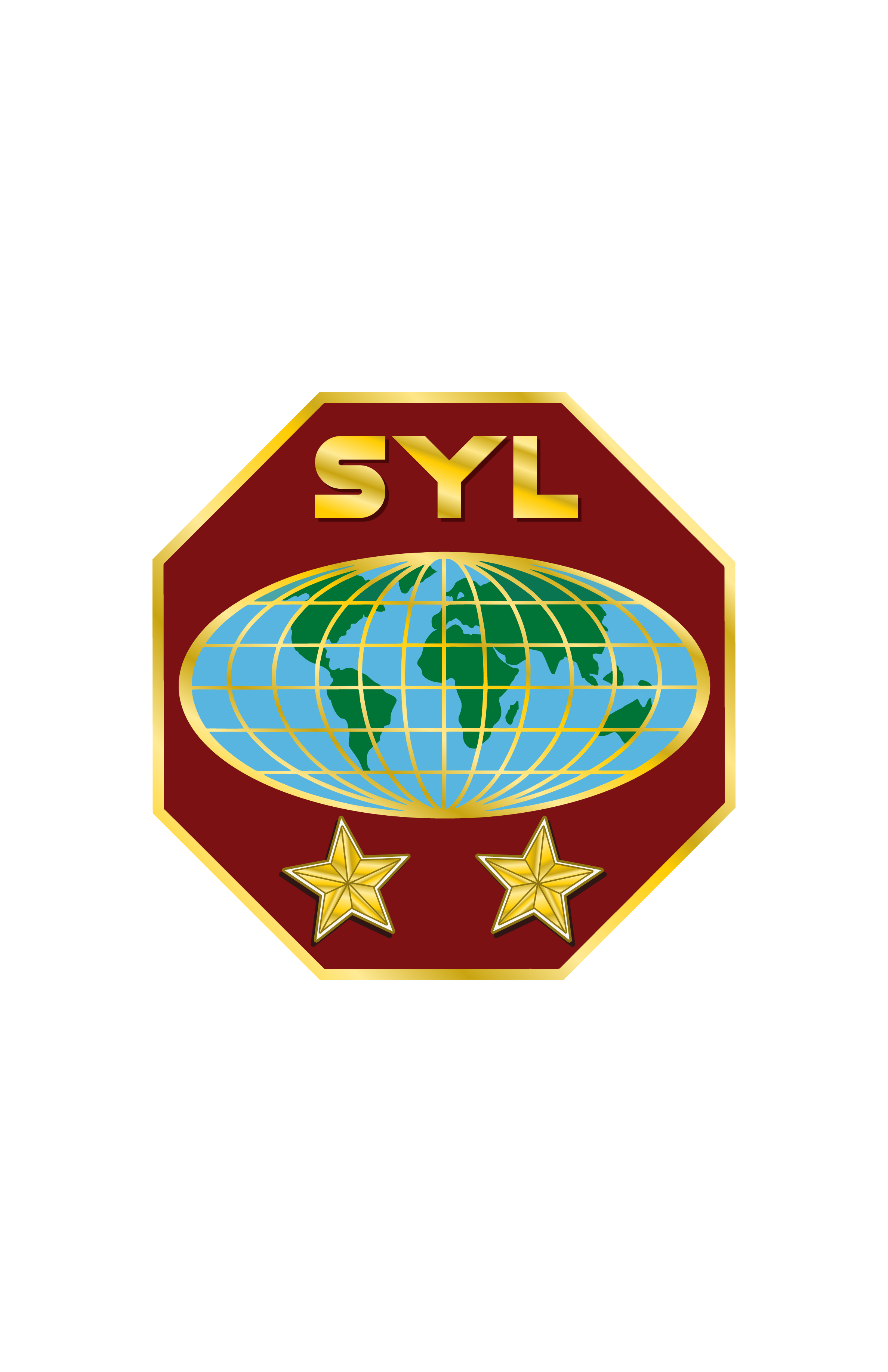